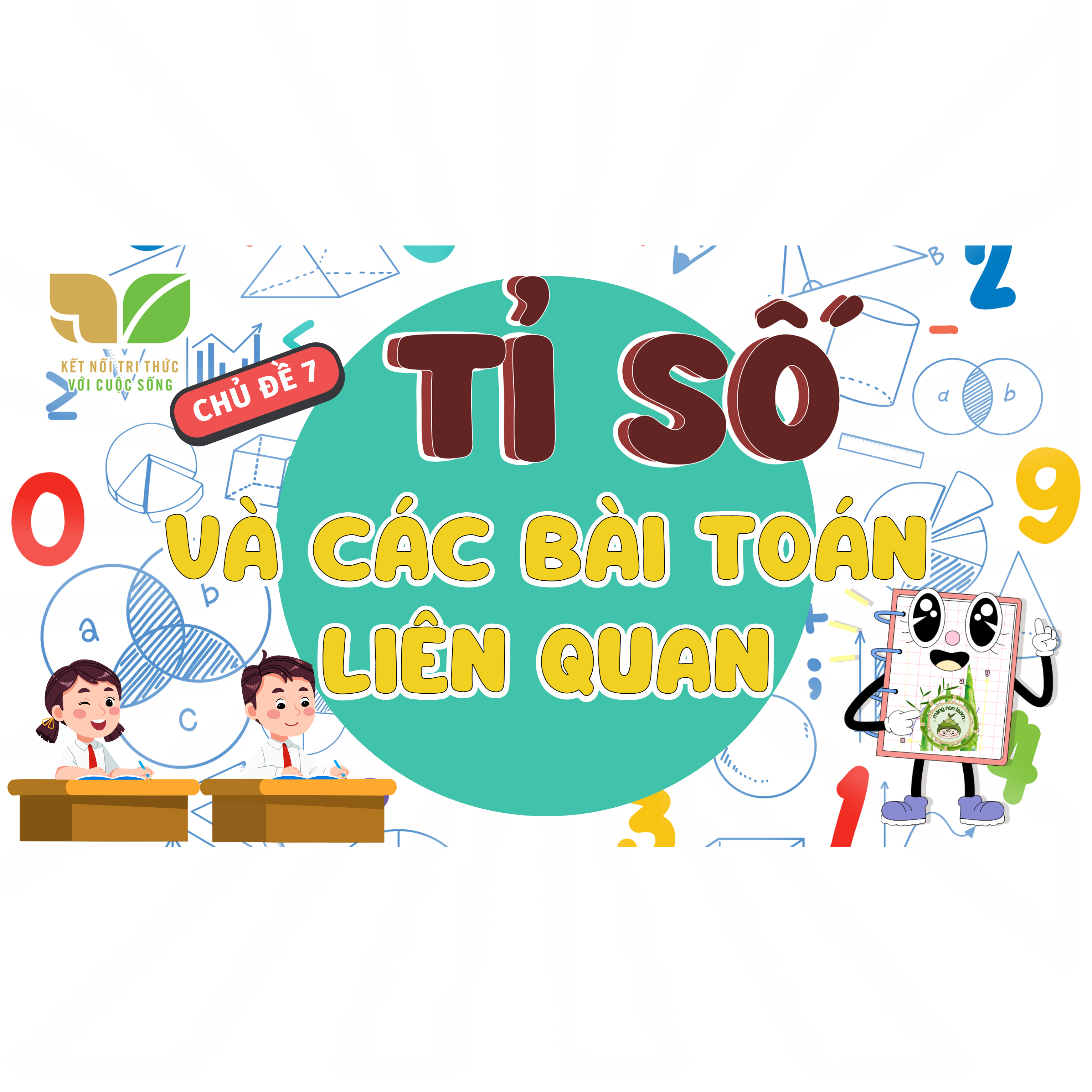 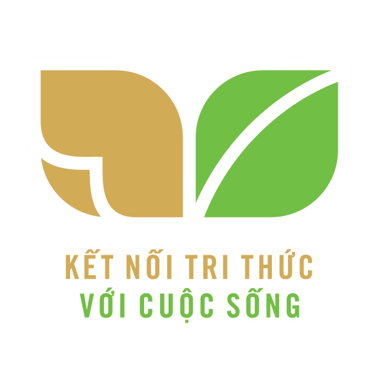 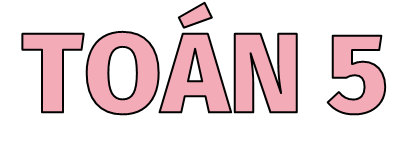 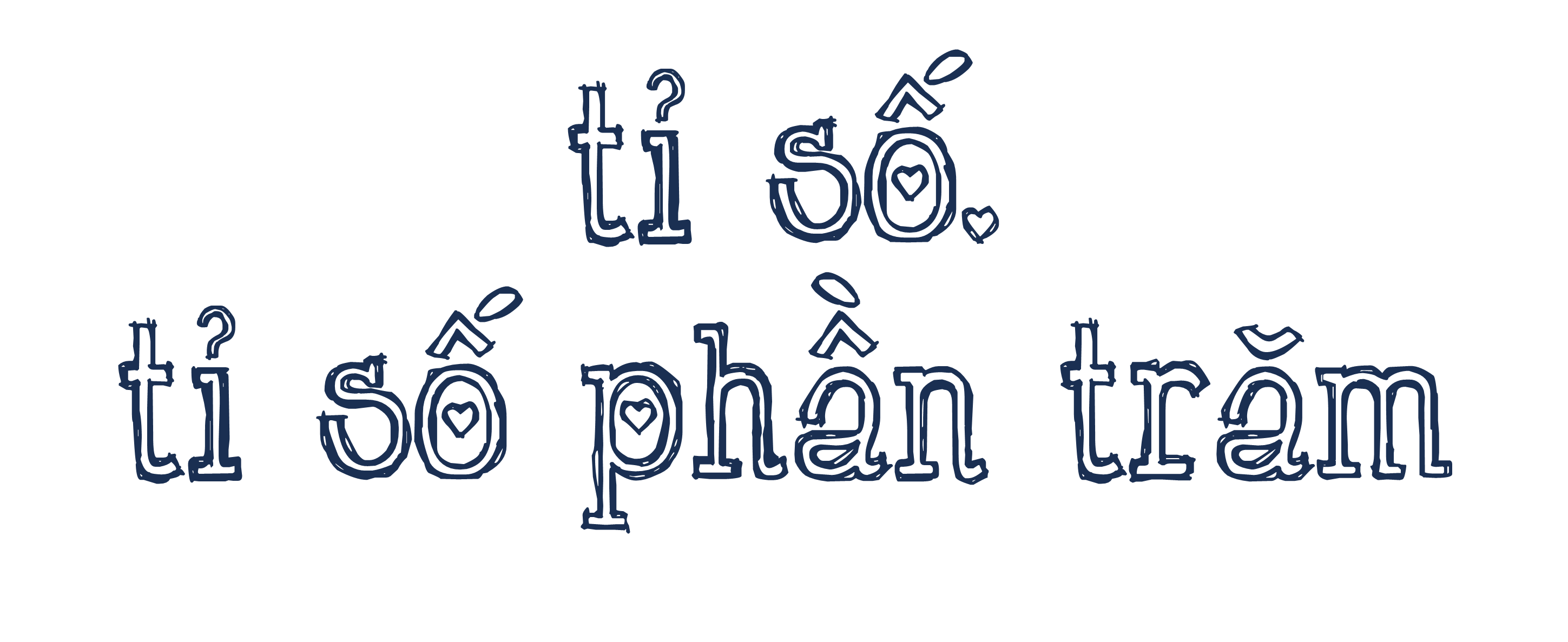 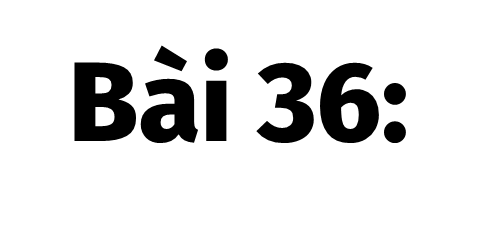 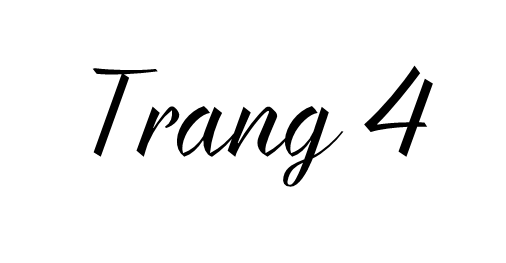 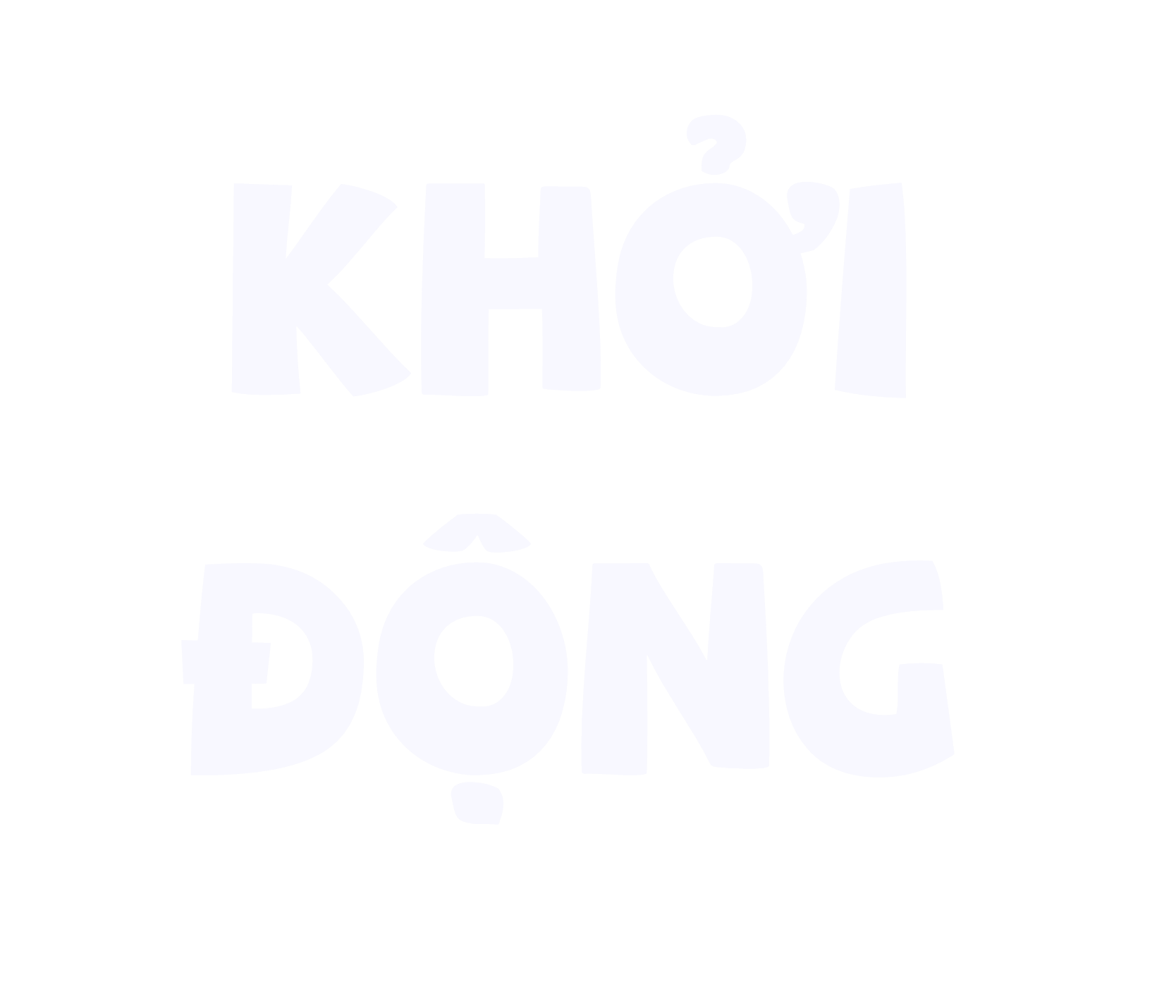 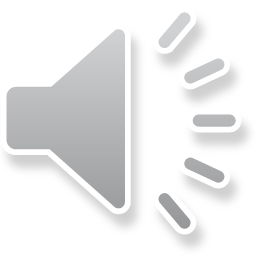 Số ô tô ở bến là 7 phần thì số ô tô điện là 3 phần như thế. Số ô tô điện chiếm     số ô tô ở bến.     còn gọi là “tỉ số” đấy!
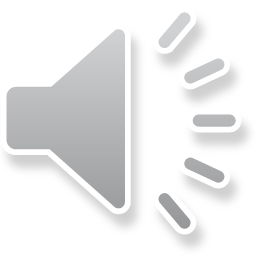 Trong bến xe buýt, tớ thấy có 7 ô tô, trong đó có 3 ô tô điện và 4 ô tô chạy bằng xăng.
Số ô tô điện so với số ô tô ở bến chiếm mấy phần nhỉ?
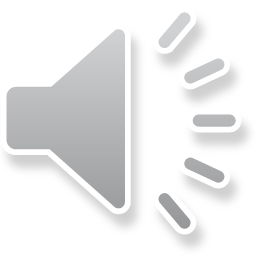 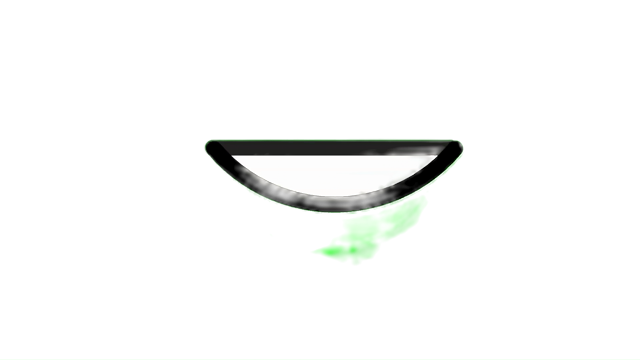 3
4
Số ô tô chạy bằng xăng
7
Số ô tô ô bến
Số ô tô điện
Tỉ số của số ô tô điện và số ô tô ở bến là 3 : 7
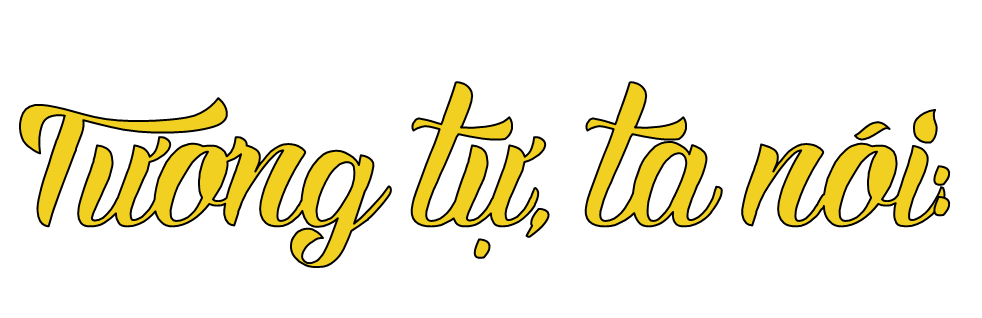 hay
Tỉ số của số ô tô chạy bằng xăng và số ô tô ở bến là 4 : 7
(tỉ số này cho biết số ô tô điện bằng      số ô tô ở bến)
Tỉ số của số ô tô điện và số ô tô chạy bằng xăng là 3 : 4
Tỉ số của số ô tô chạy bằng xăng và số ô tô điện là 4 : 3
hay
hay
hay
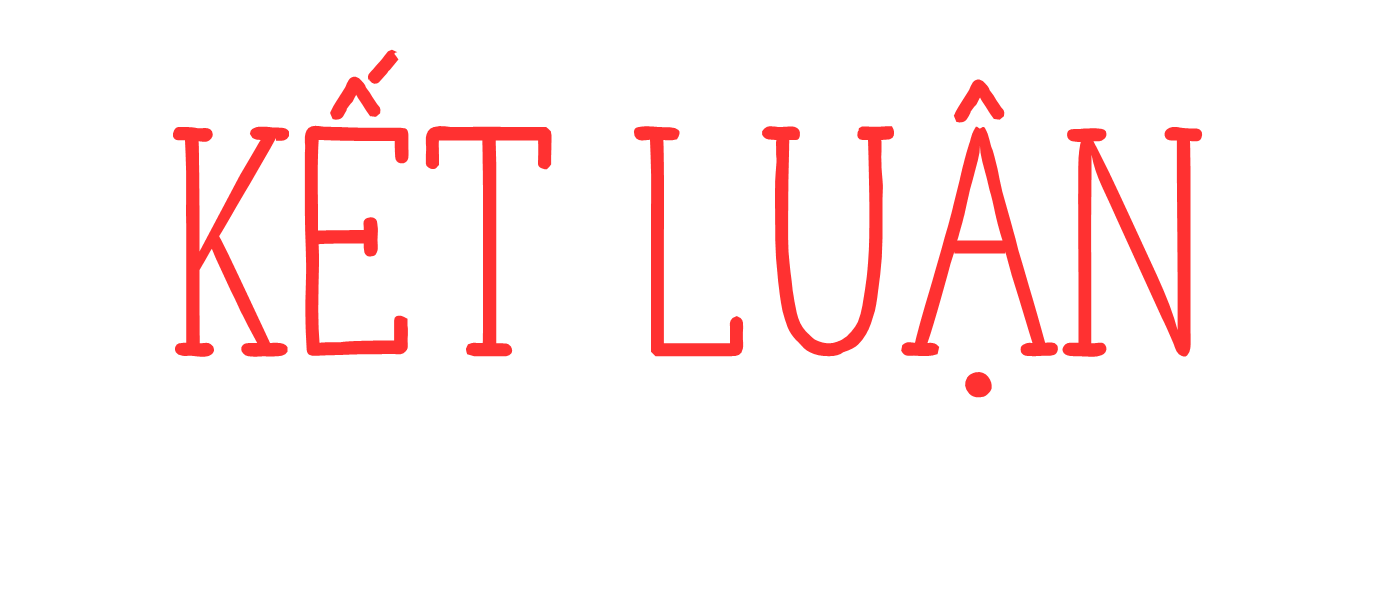 Tỉ số a và b là a : b hay        (b khác 0).
b) Rô-bốt khảo sát 100 bạn khối 5 tham gia các môn thể thao thì thấy có 43 bạn tham gia môn Bơi, 31 bạn tham gia môn Cờ vua, 26 bạn tham gia môn Cầu lông. Rô-bốt tính tỉ số của số bạn tham gia ở mỗi môn và số bạn được khảo sát.
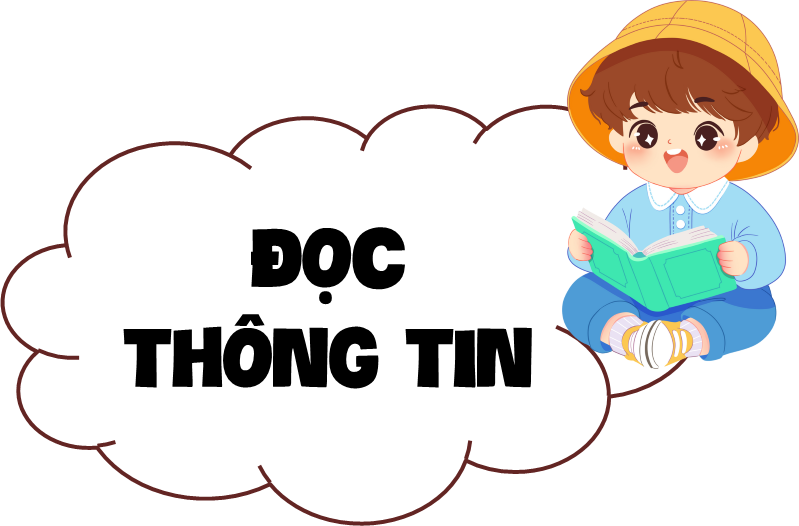 Có bao nhiêu bạn học sinh tham gia môn Cờ vua?
Có bao nhiêu bạn học sinh tham gia khảo sát?
Có bao nhiêu bạn học sinh tham gia môn Cầu lông?
Có bao nhiêu bạn học sinh tham gia môn Bơi?
Tỉ số của số bạn tham gia môn Bơi và số bạn được khảo sát
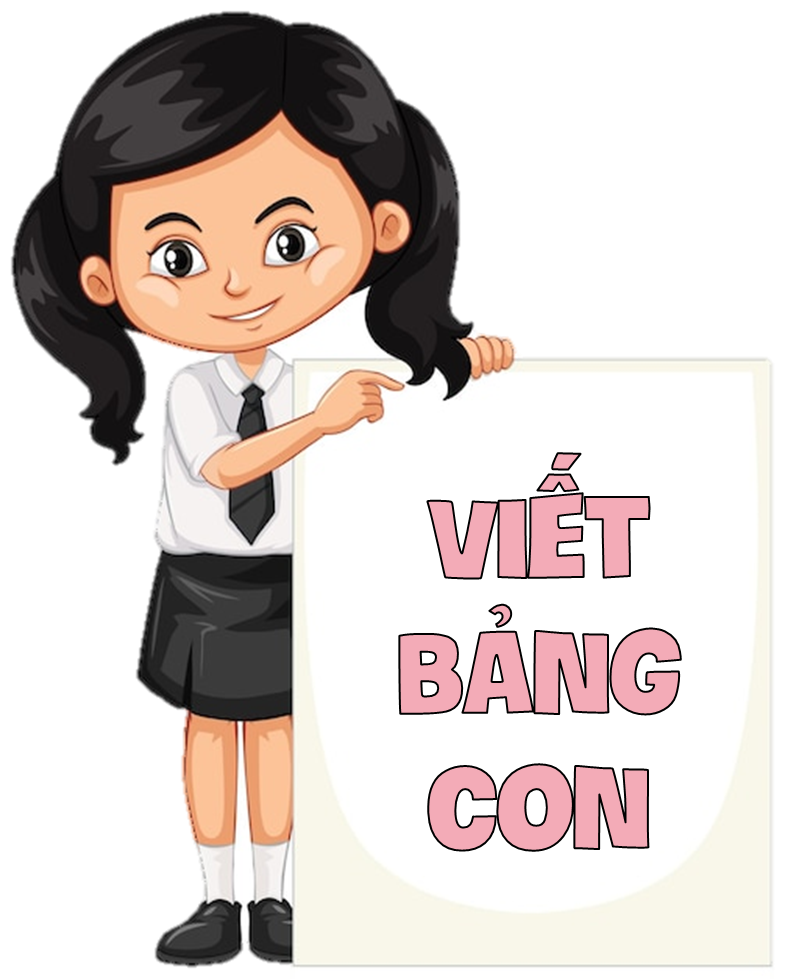 Tỉ số của số bạn tham gia môn Cờ vua và số bạn được khảo sát
Tỉ số của số bạn tham gia môn Cầu lông và số bạn được khảo sát
Các tỉ số            ,             ,                được gọi là các tỉ số phần trăm.
Tỉ số              đọc là: Bốn mươi ba phần trăm, viết là 43%.
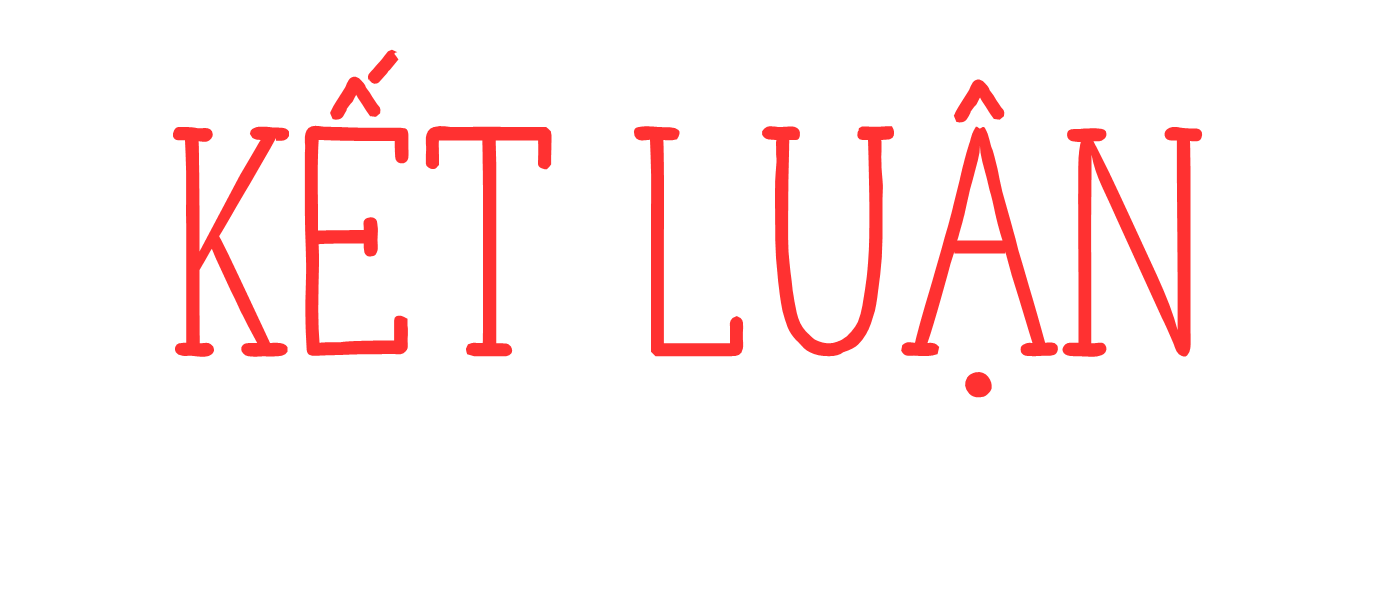 Tỉ số phần trăm của số bạn tham gia môn Bơi và số bạn được khảo sát là 43%. Tỉ số này cho biết: Cứ 100 bạn được khảo sát thì có 43 bạn tham gia môn Bơi.
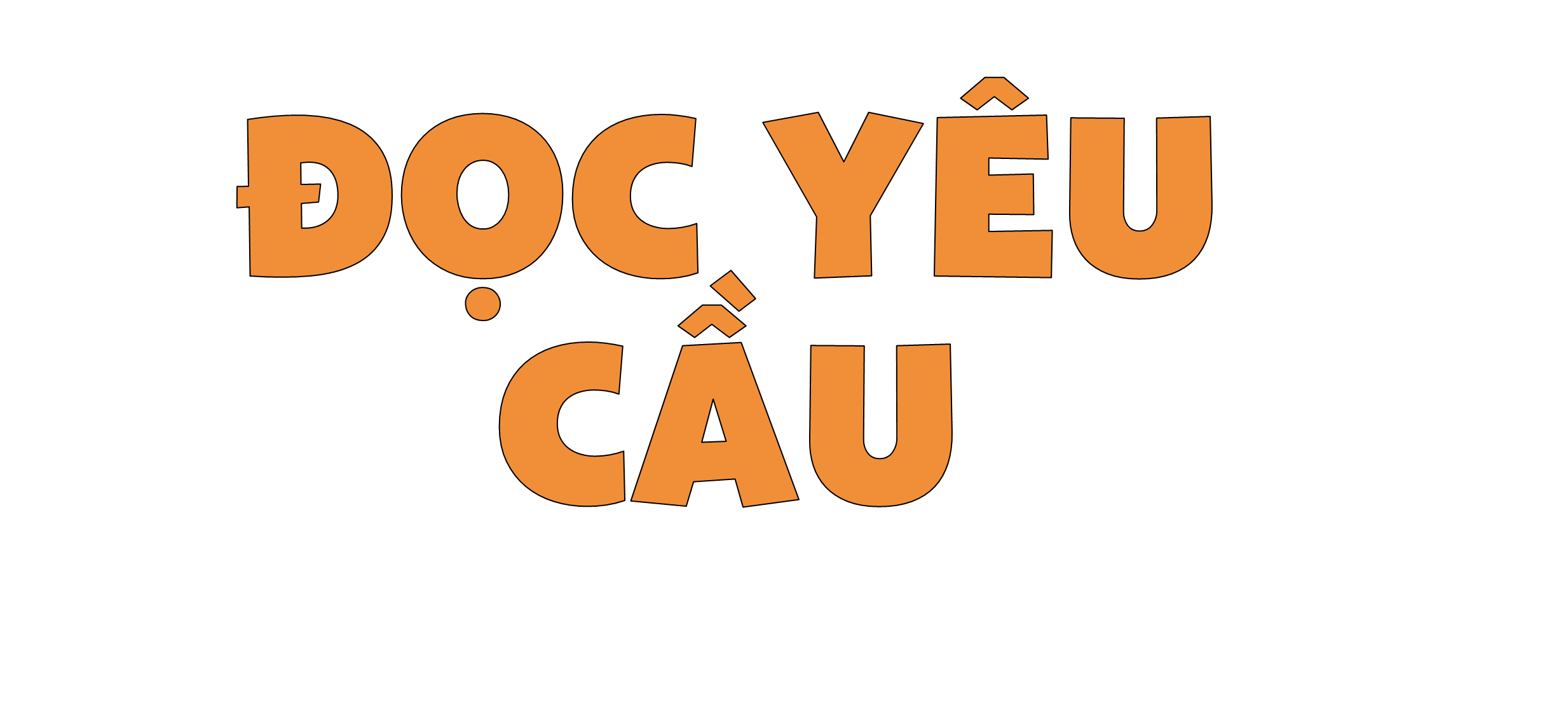 Hoàn thành bảng bên (theo mẫu)
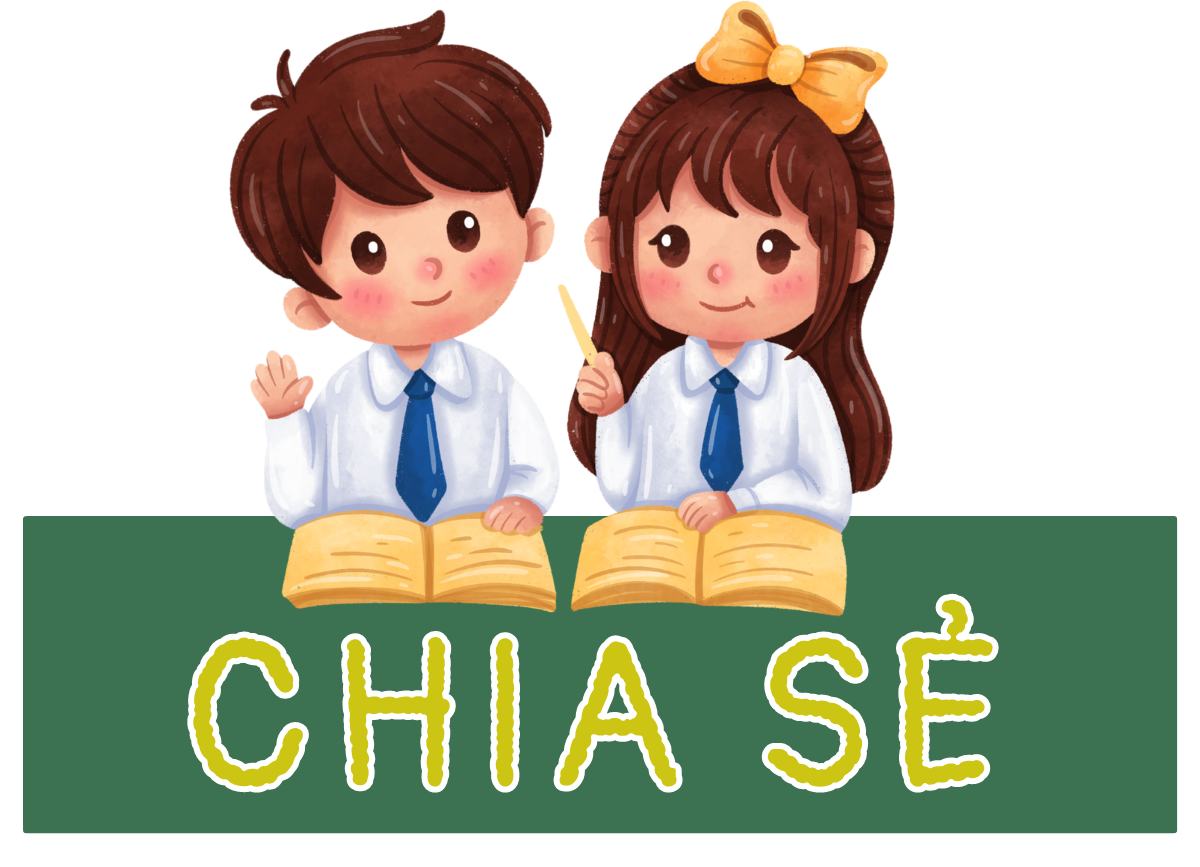 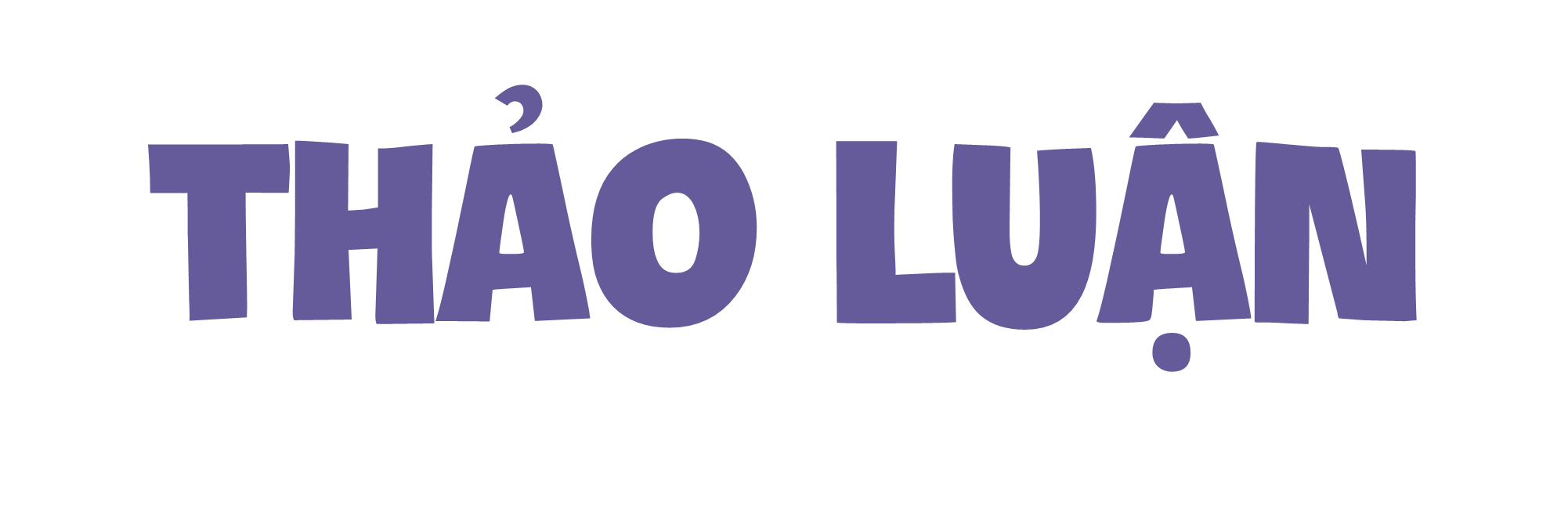 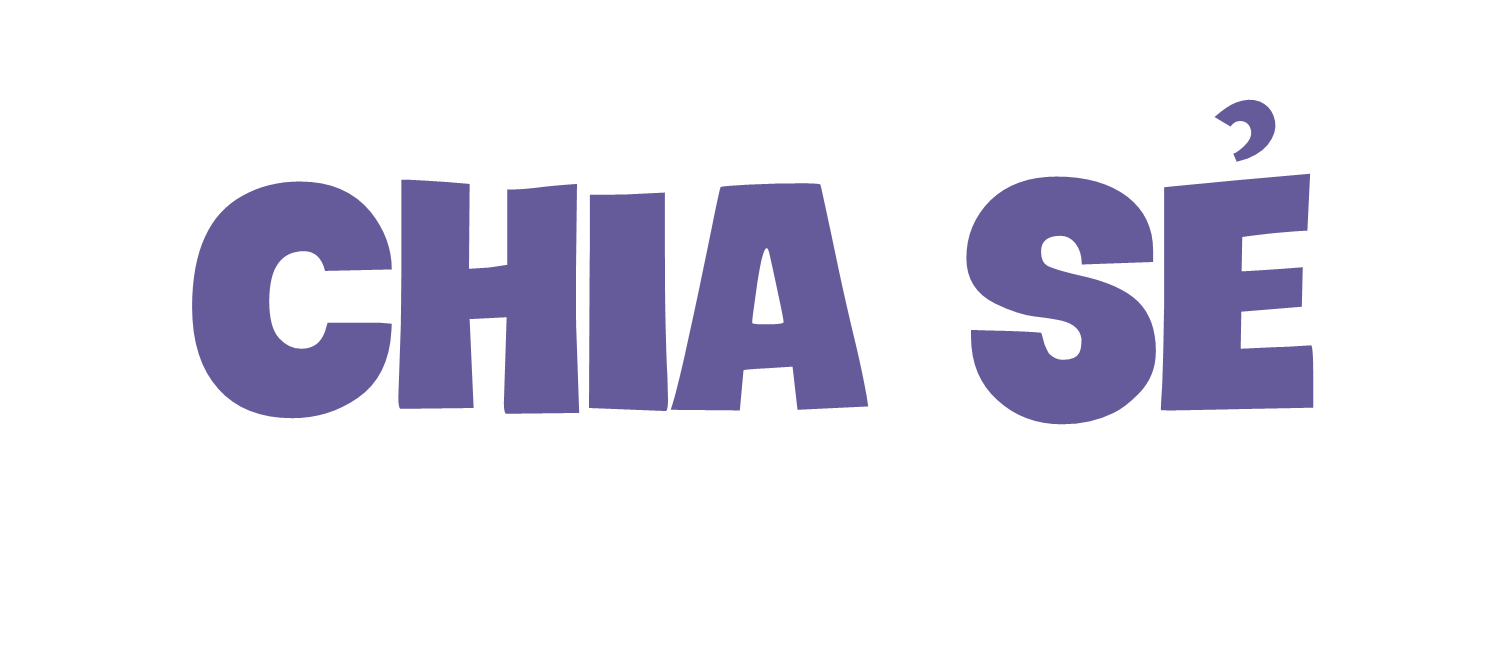 Số?
Một trường tiểu học có 23 bạn nữ và 17 bạn nam tham gia cuộc thi “Trạng nguyên nhí”.
a) Tỉ số của số bạn nữ và số bạn nam là
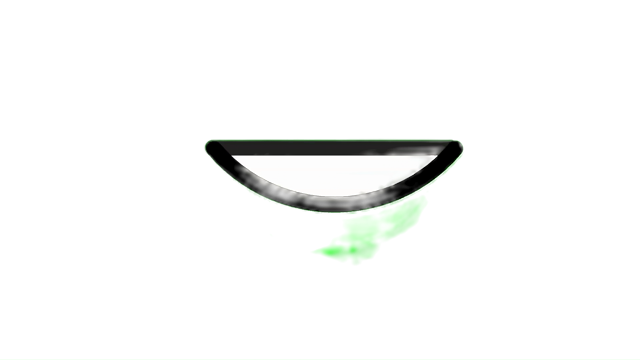 23
23
17
b) Tỉ số của số bạn nam và số bạn nữ là
23
17
40
c) Tỉ số của bạn nữ và tổng số bạn tham gia là
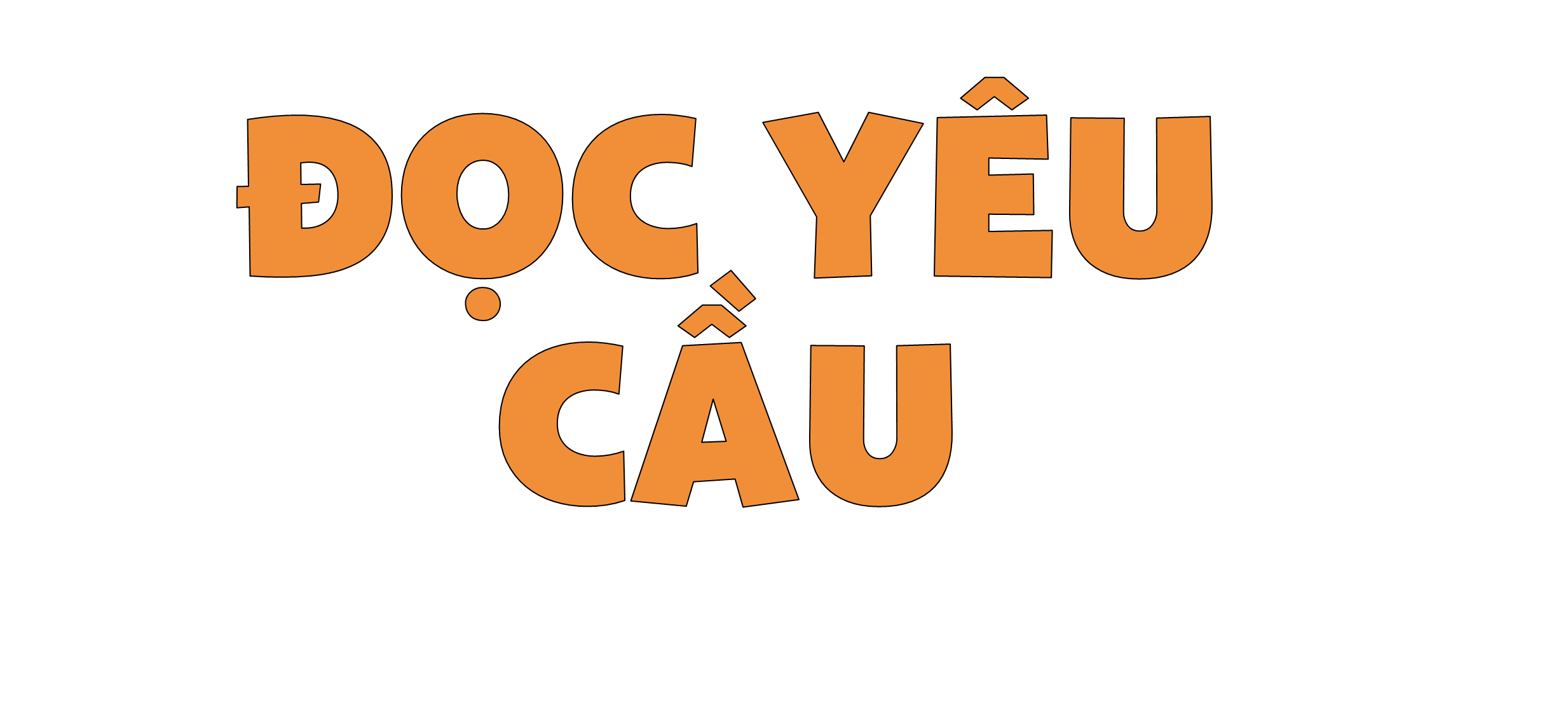 Chọn bông hoa ghi tỉ số ứng với tỉ số phần trăm ghi trên mỗi con ong.
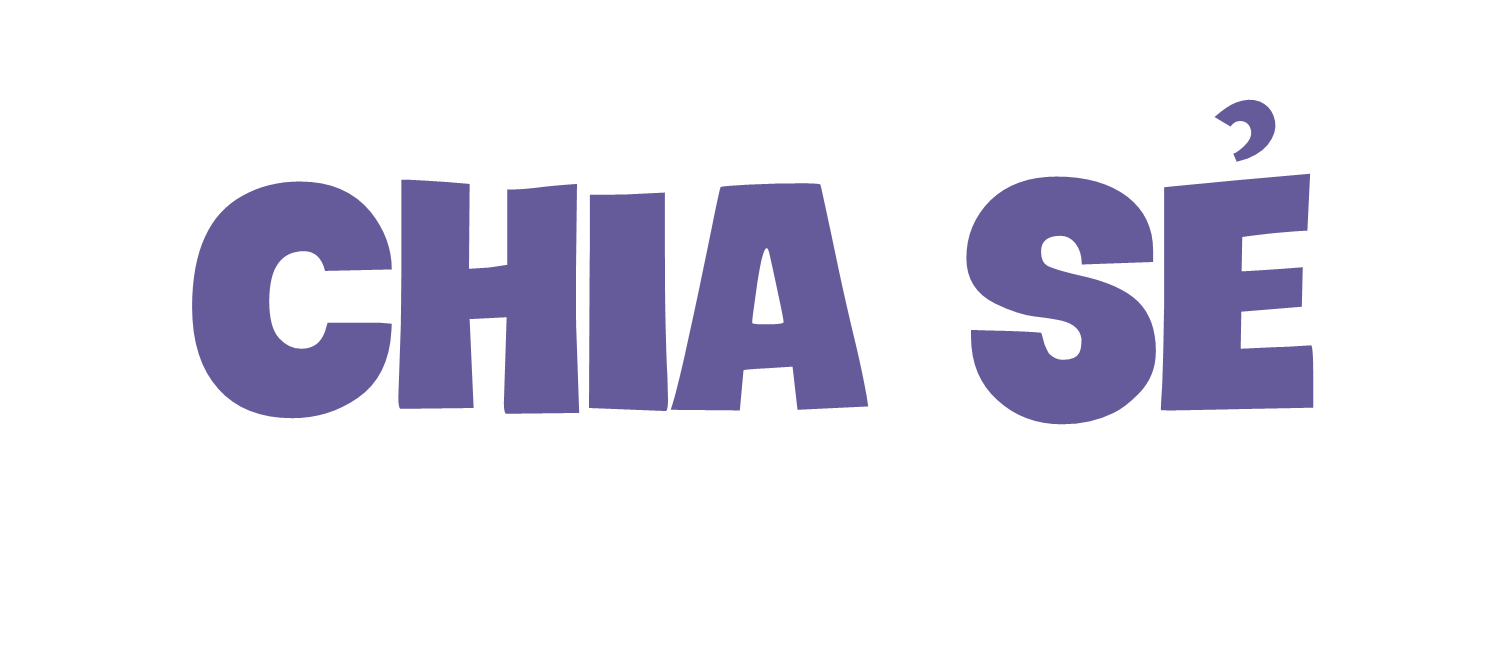 Chọn bông hoa ghi tỉ số ứng với tỉ số phần trăm ghi trên mỗi con ong.
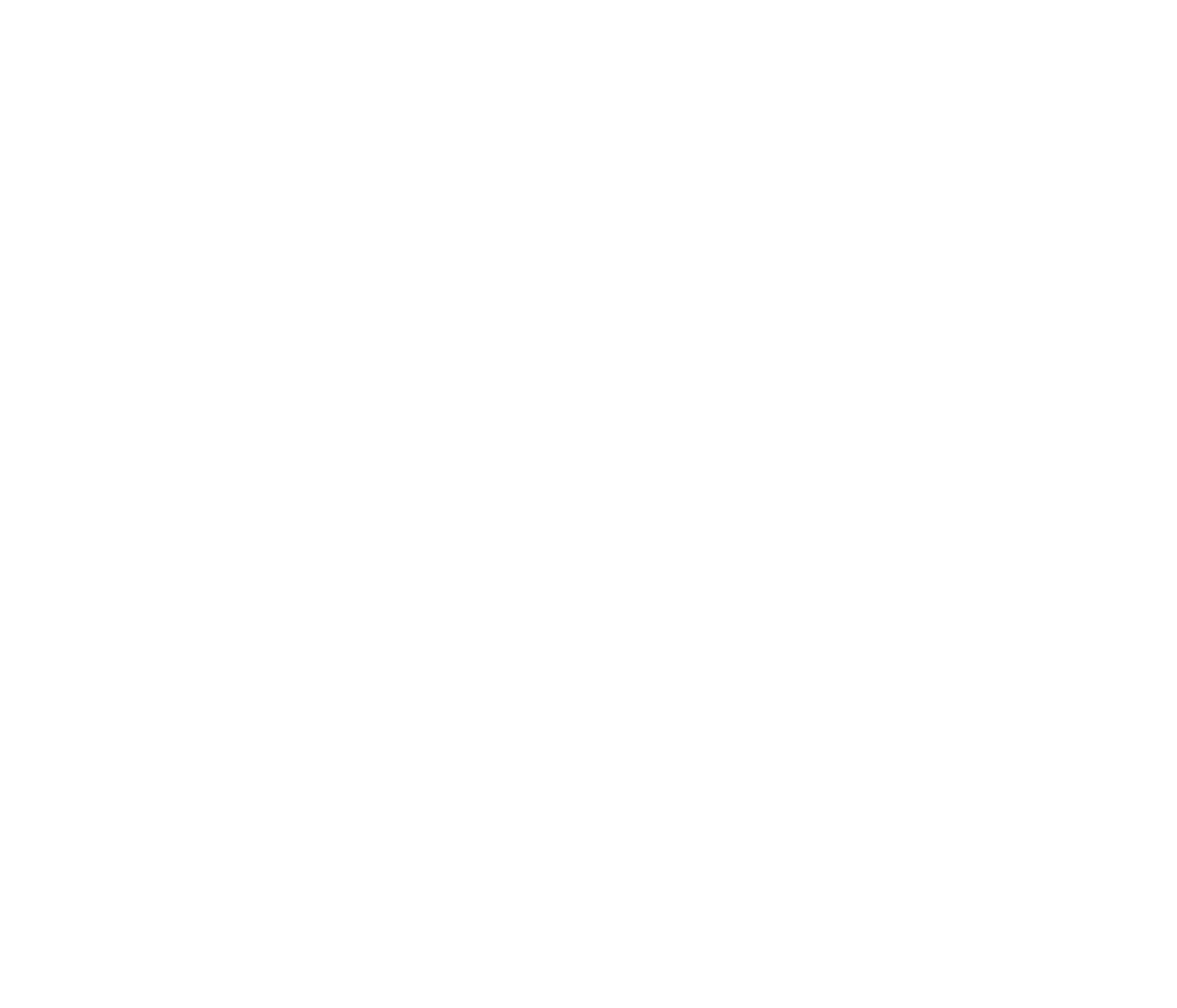 Tỉ số của số xe đạp và số xe máy là……
Tỉ số phần trăm của diện tích trồng hoa hồng và diện tích vườn hoa là
Một trường có 400 học sinh, trong đó có 80 học sinh giỏi. Tìm tỉ số của số học sinh giỏi và số học sinh toàn trường.
Tỉ số phần trăm của số học sinh giỏi và số học sinh toàn trường là:
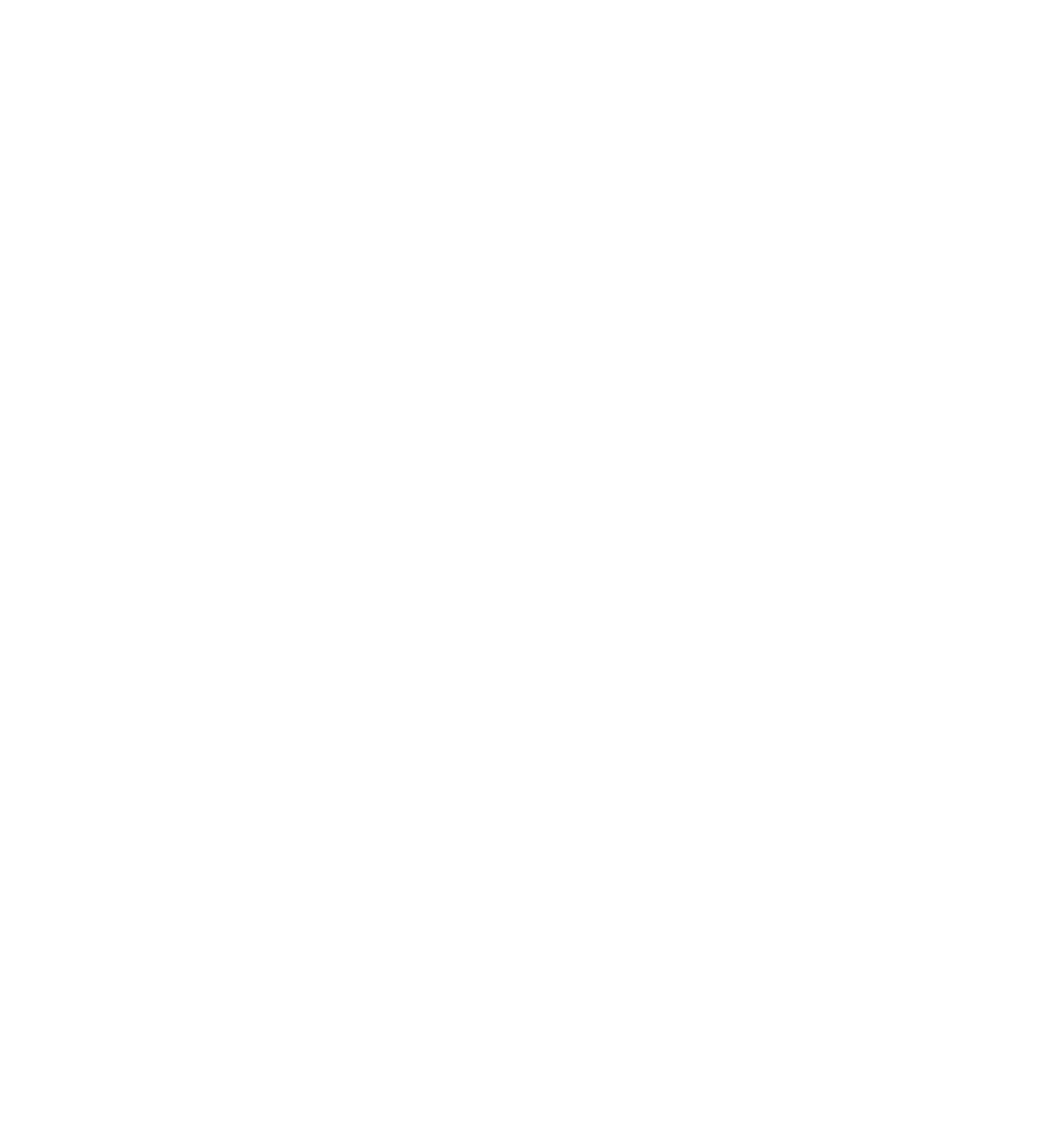 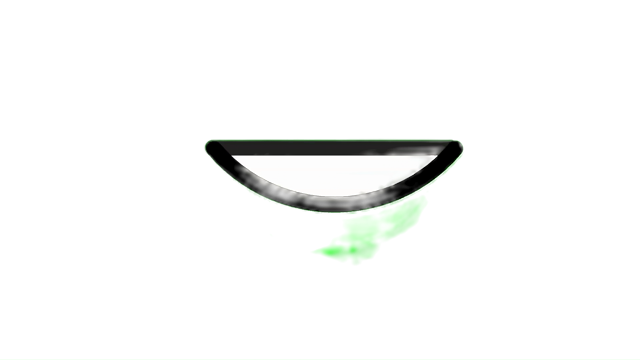 Xem lại nội dung về tỉ số, tỉ số phần trăm.
Chuẩn bị tiết học sau
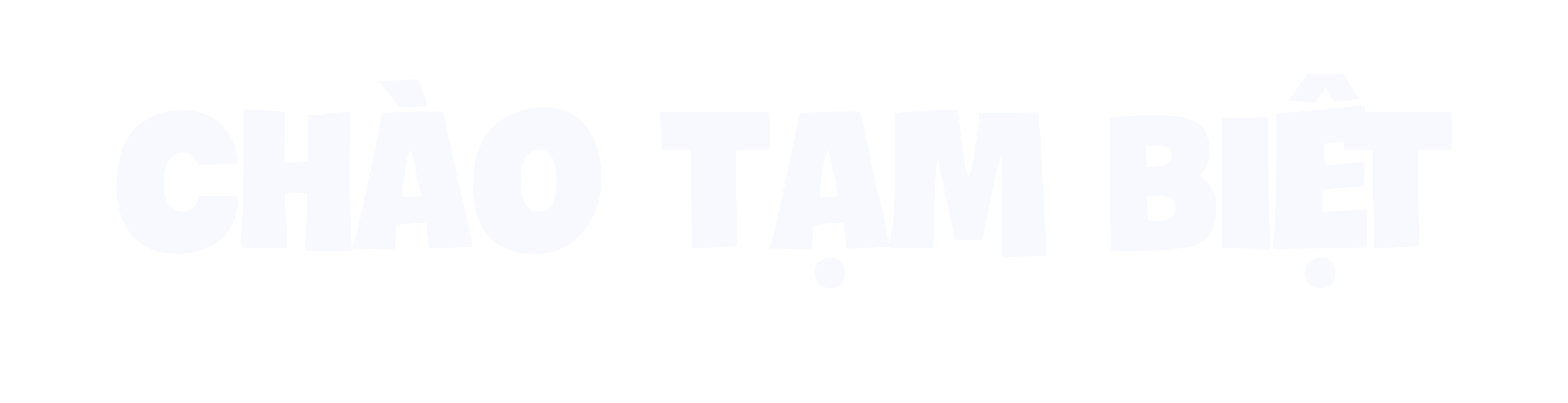 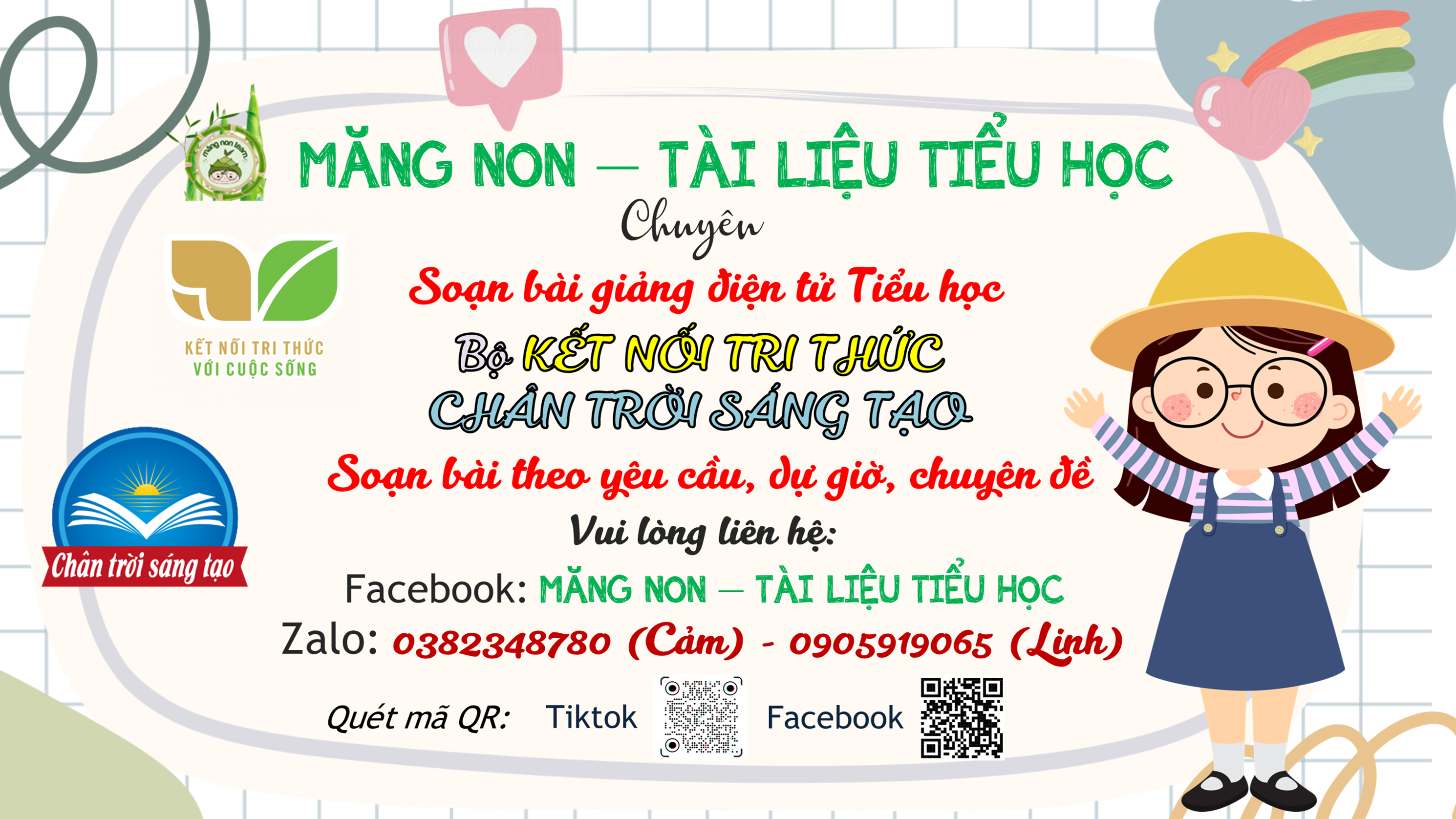